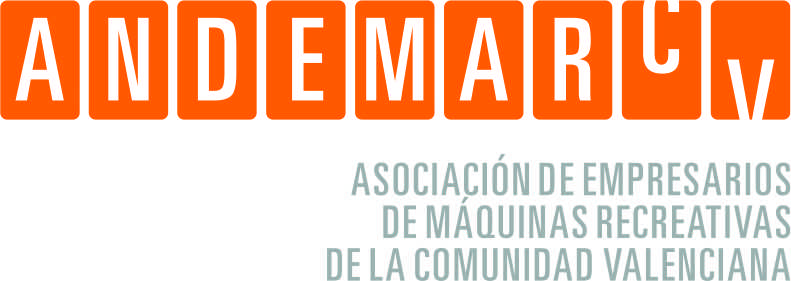 Resumen de prensa
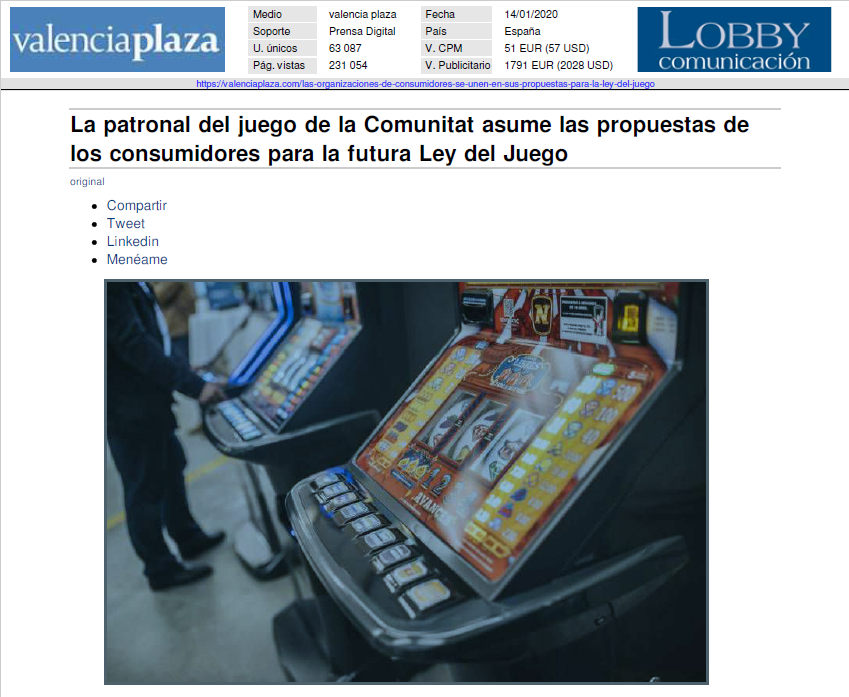 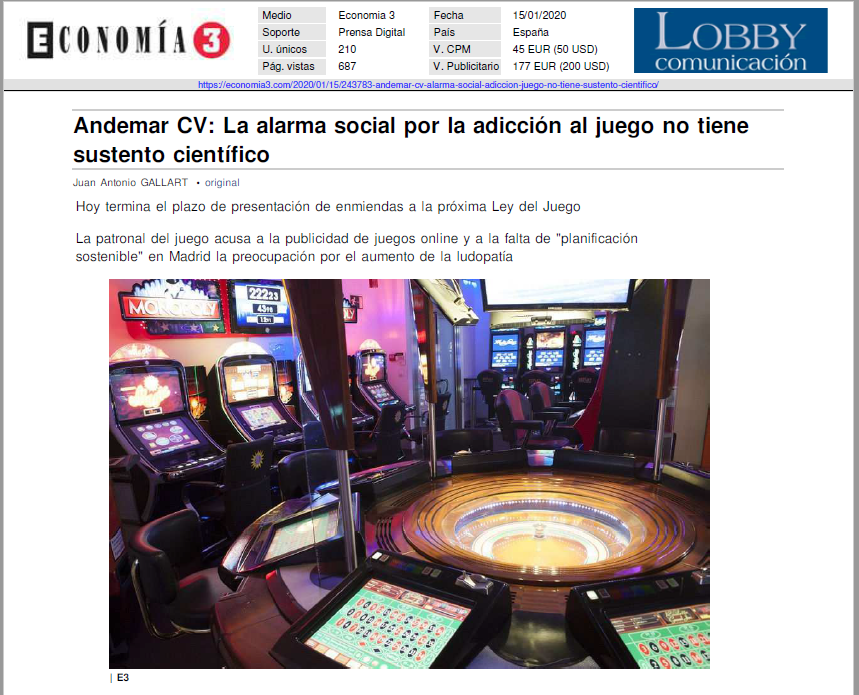 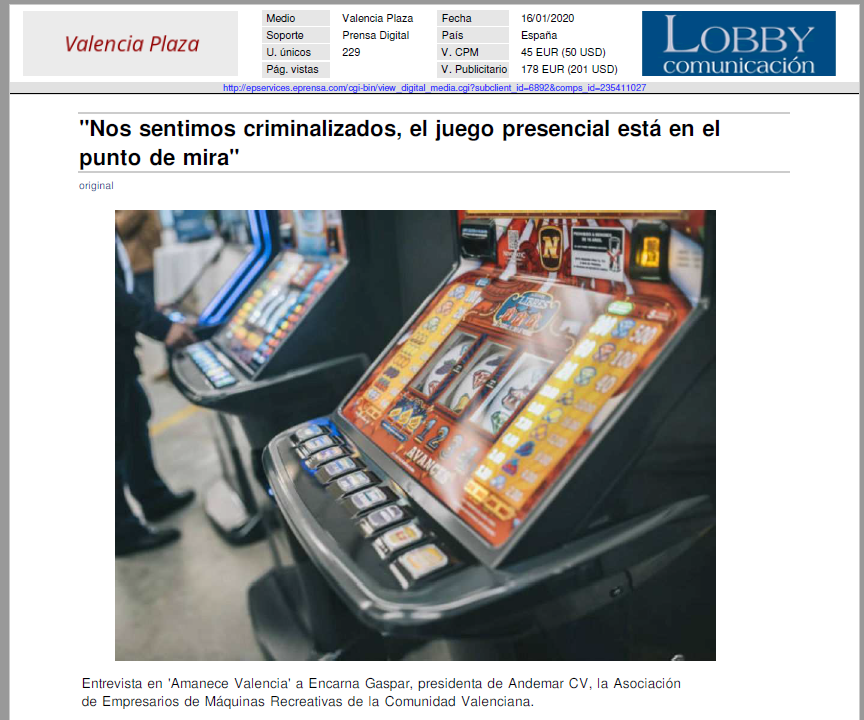 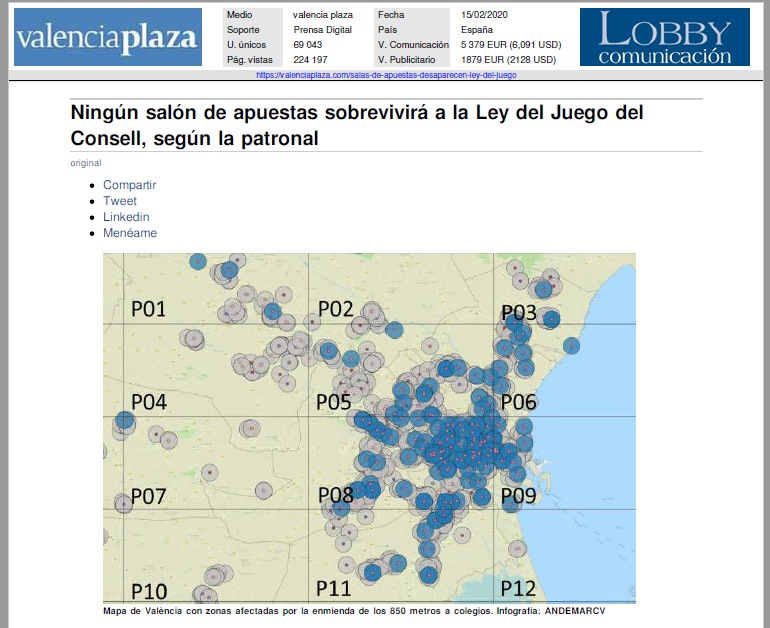 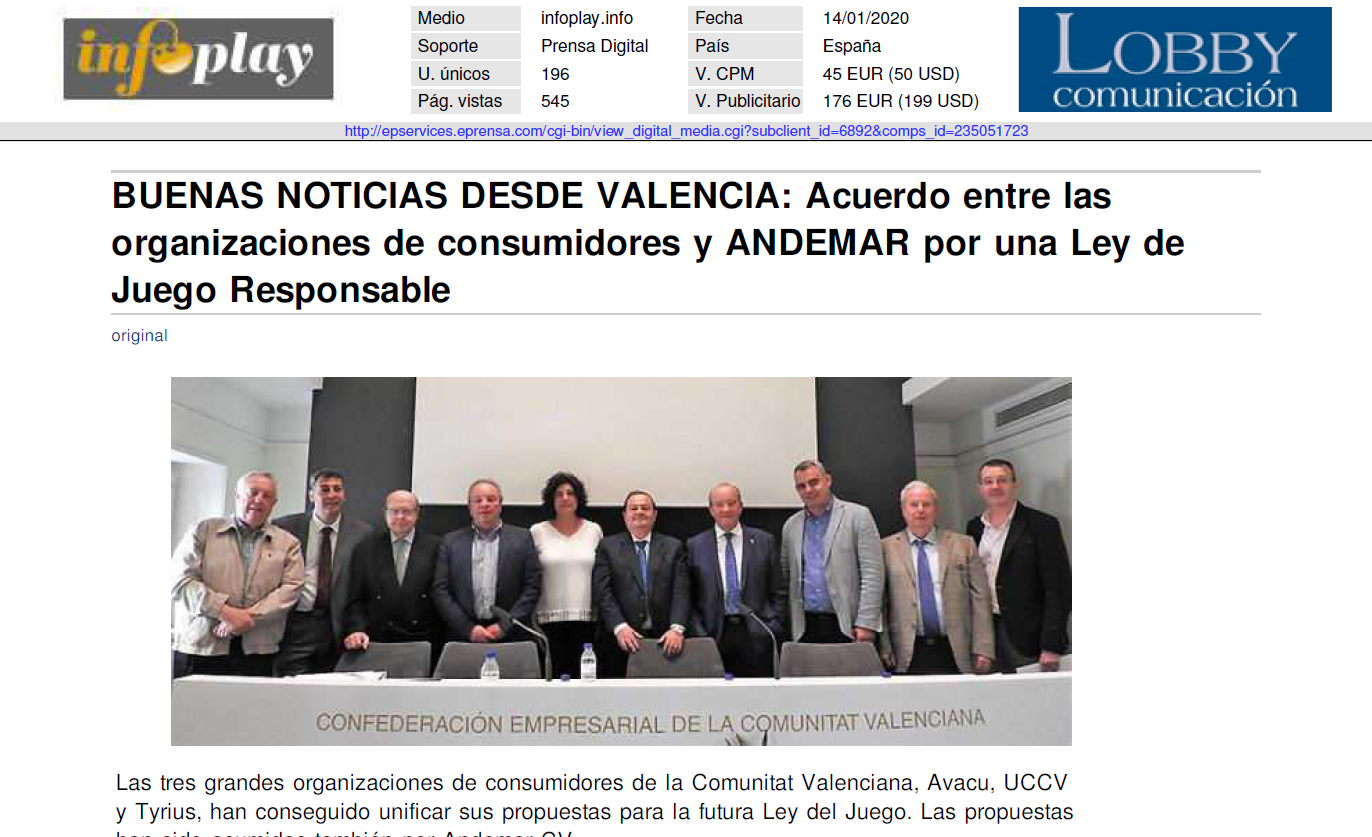 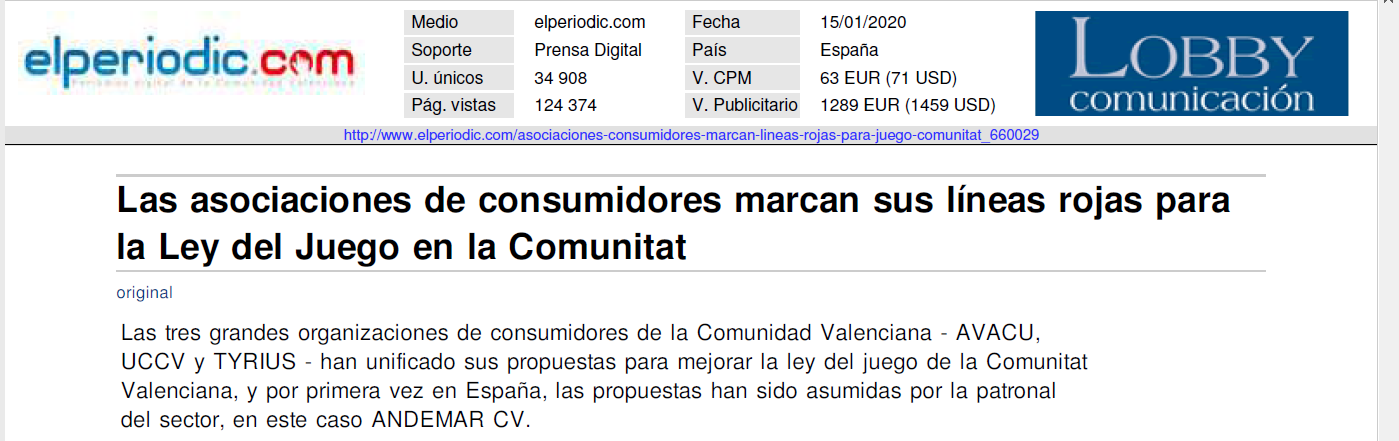 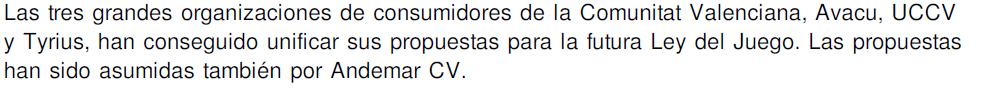 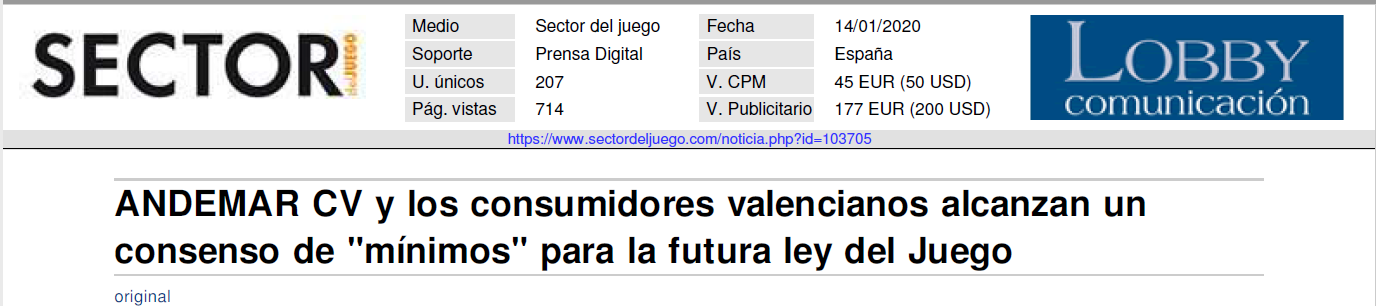 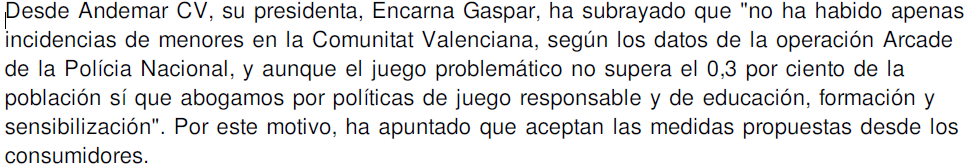 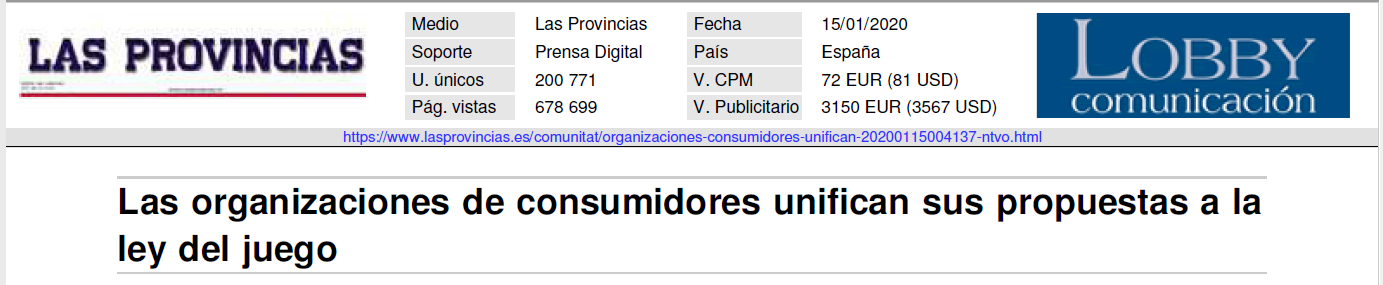 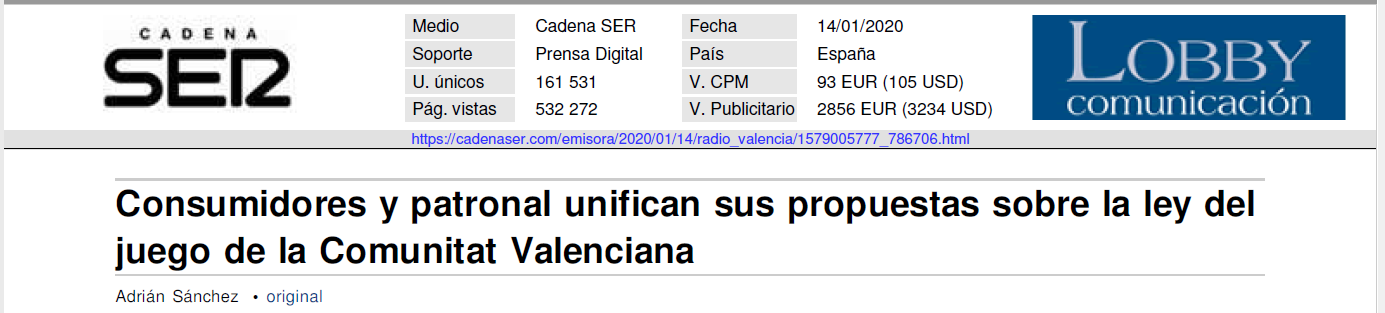 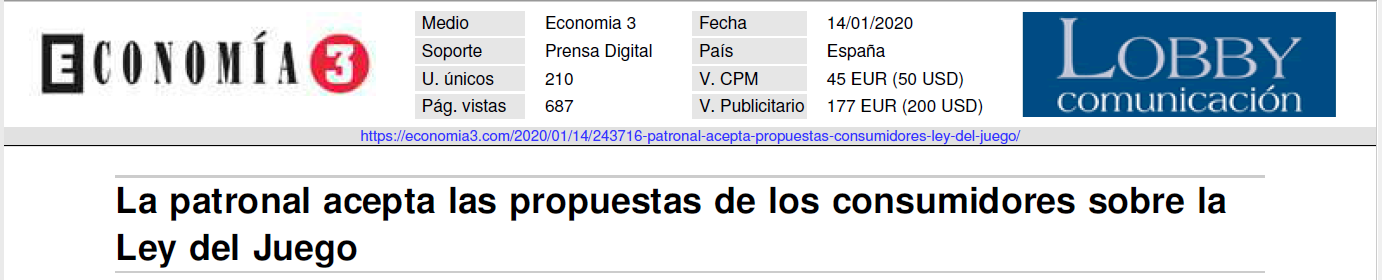 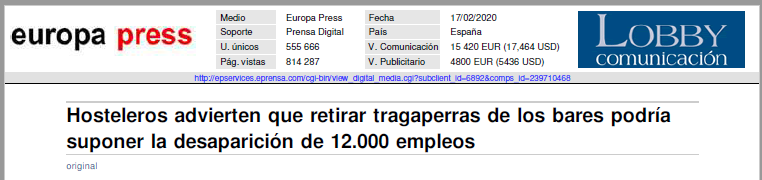 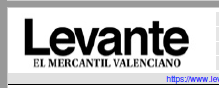 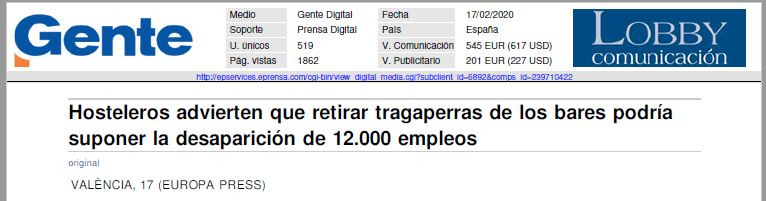 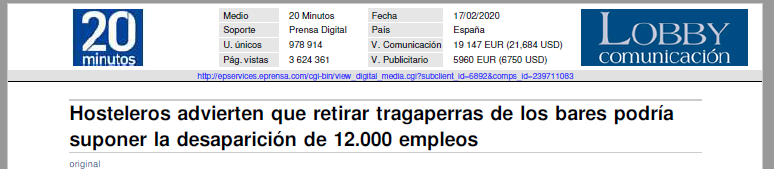 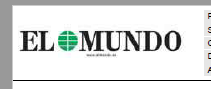 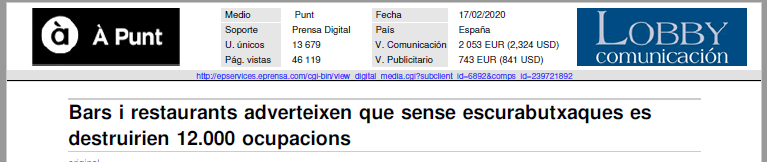 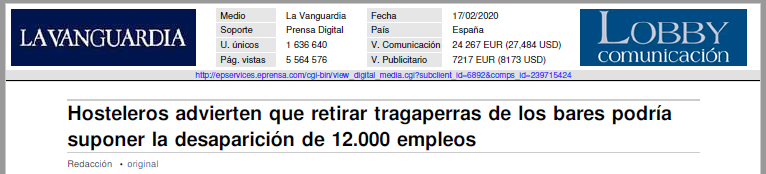 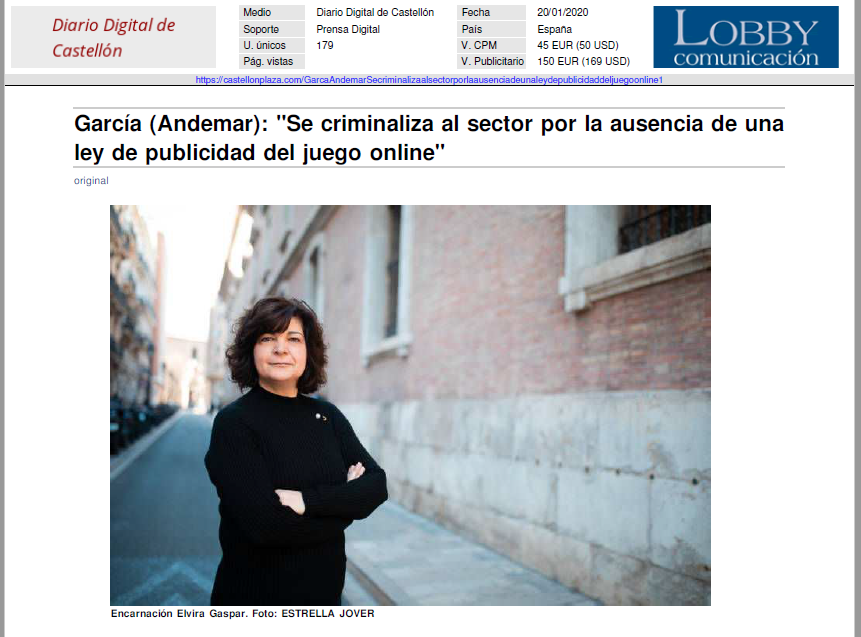 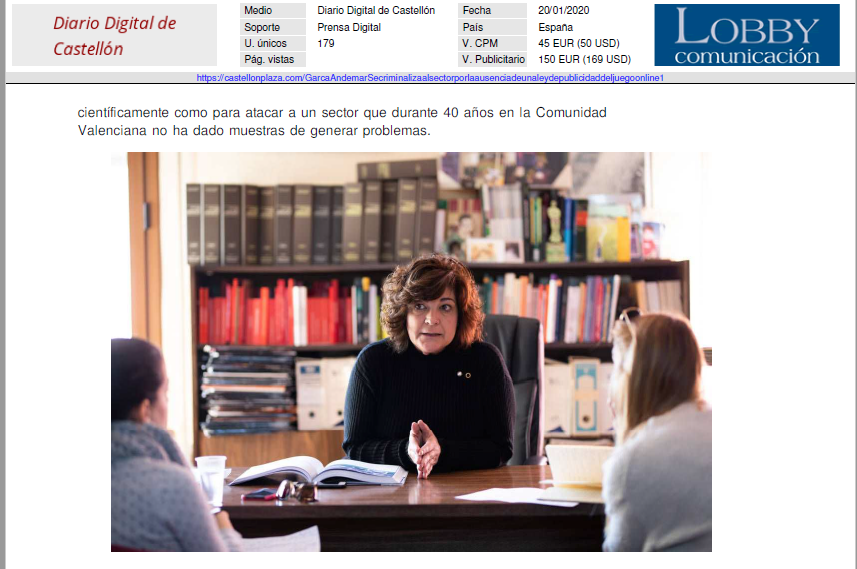 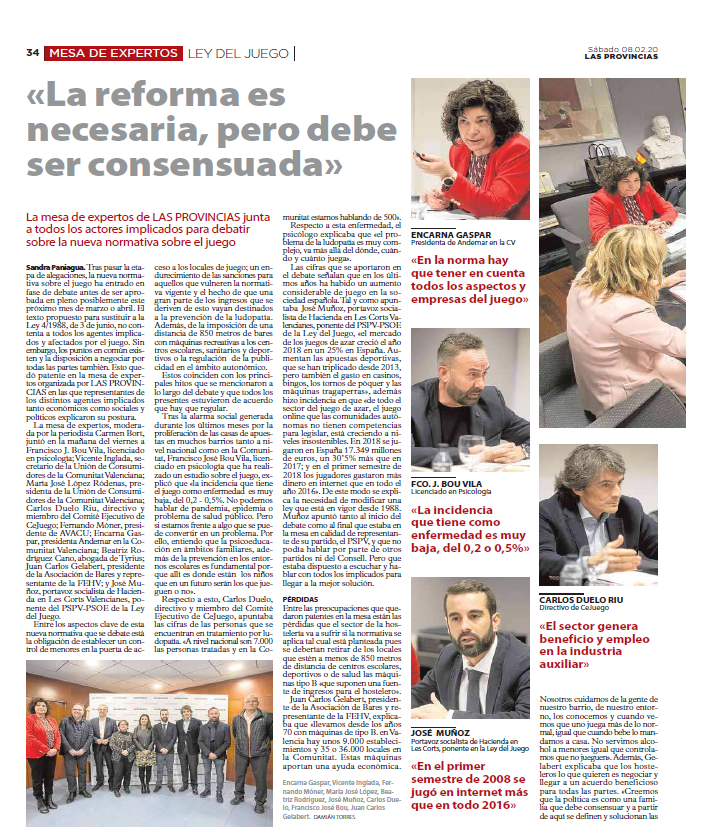 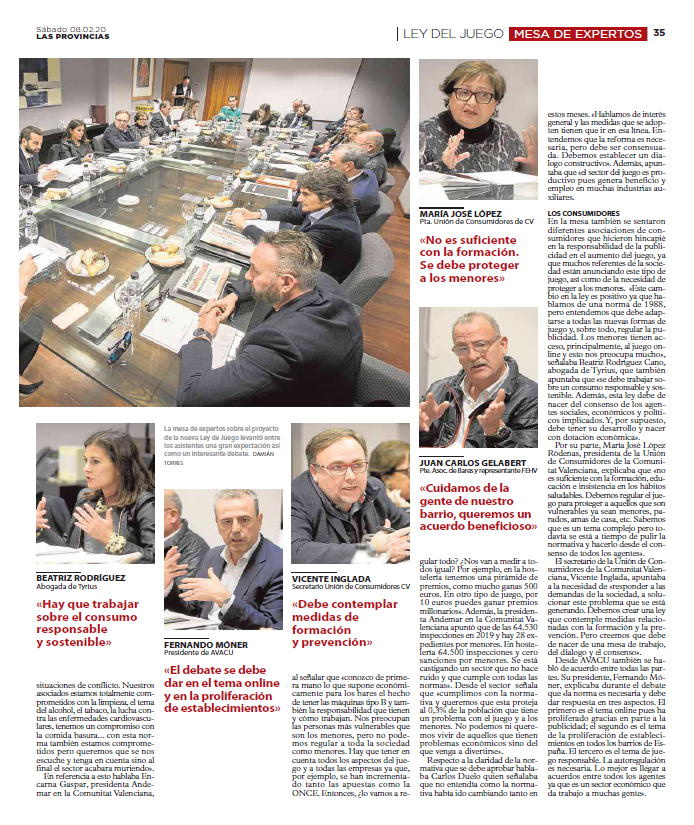 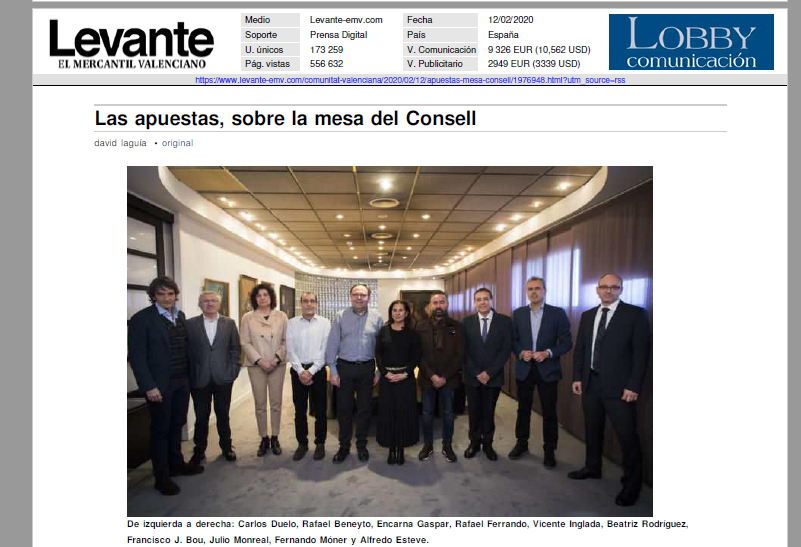 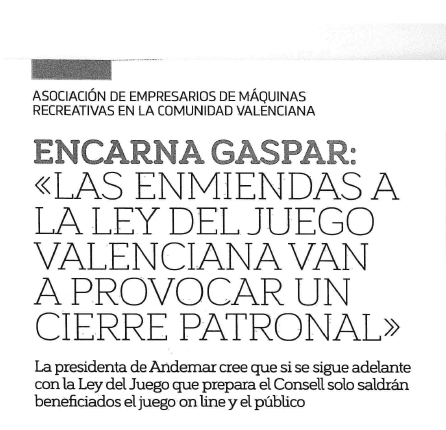 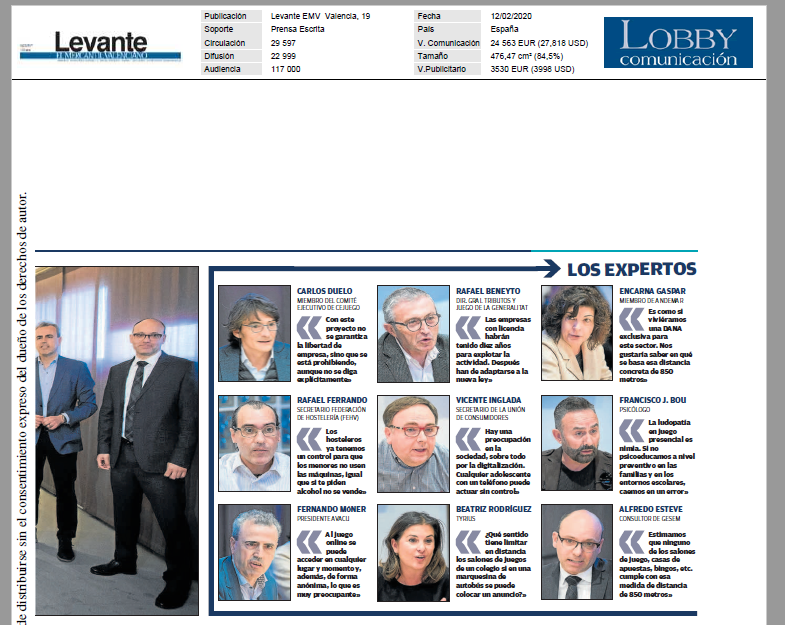 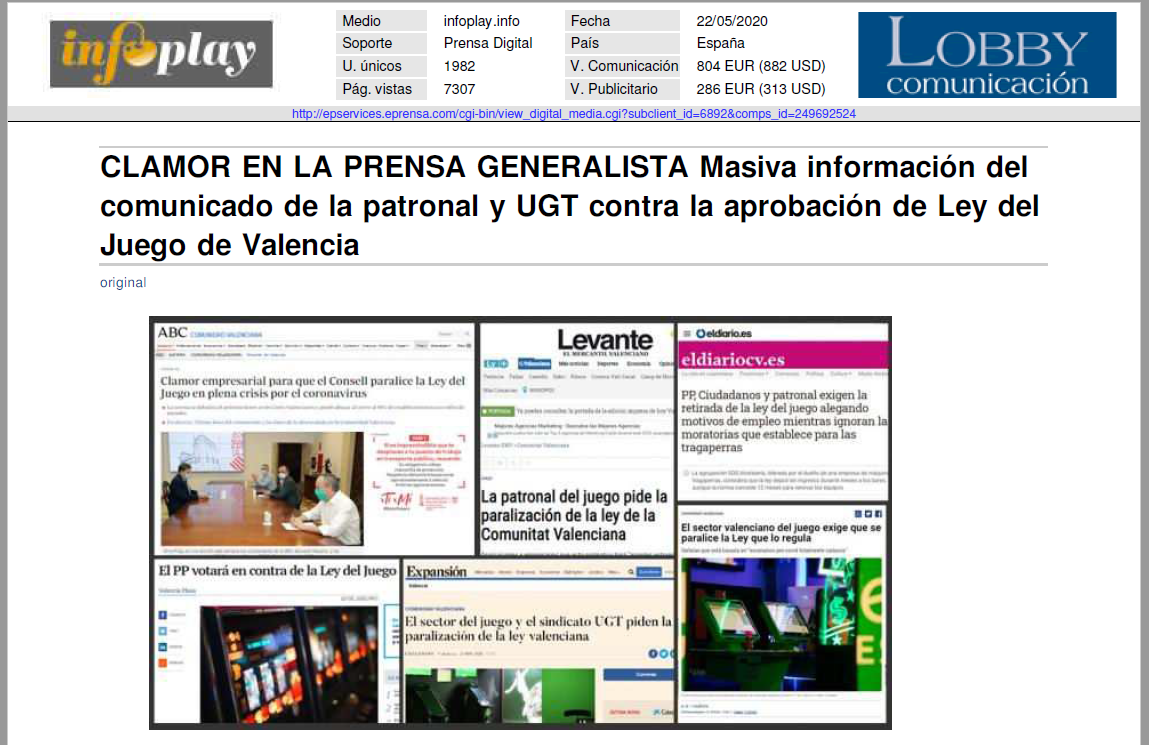 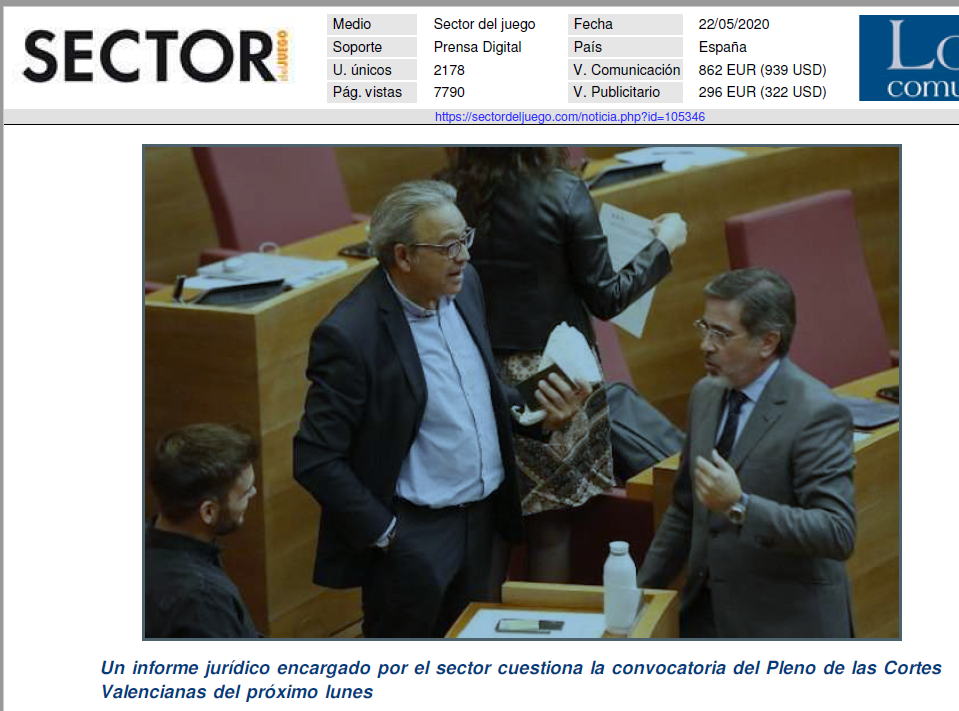 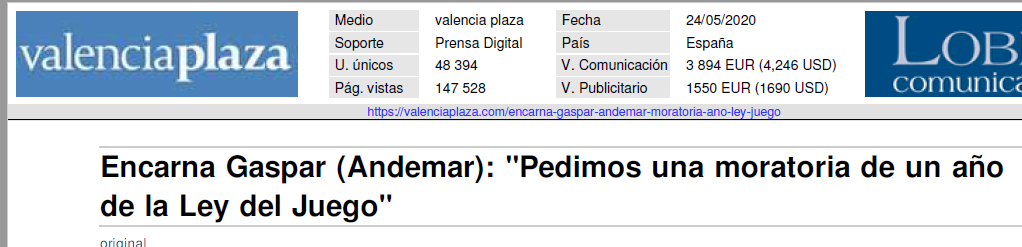 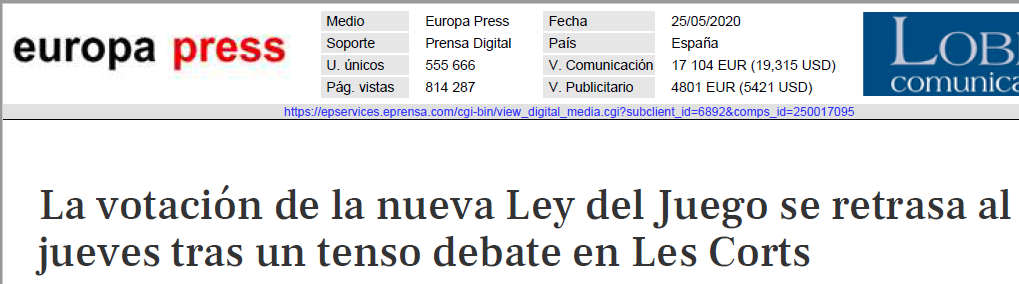 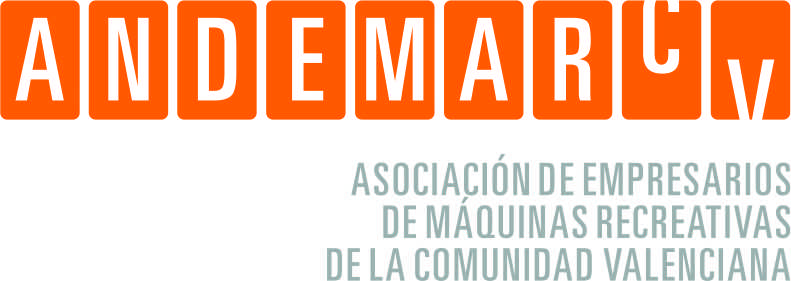 Resumen de prensa